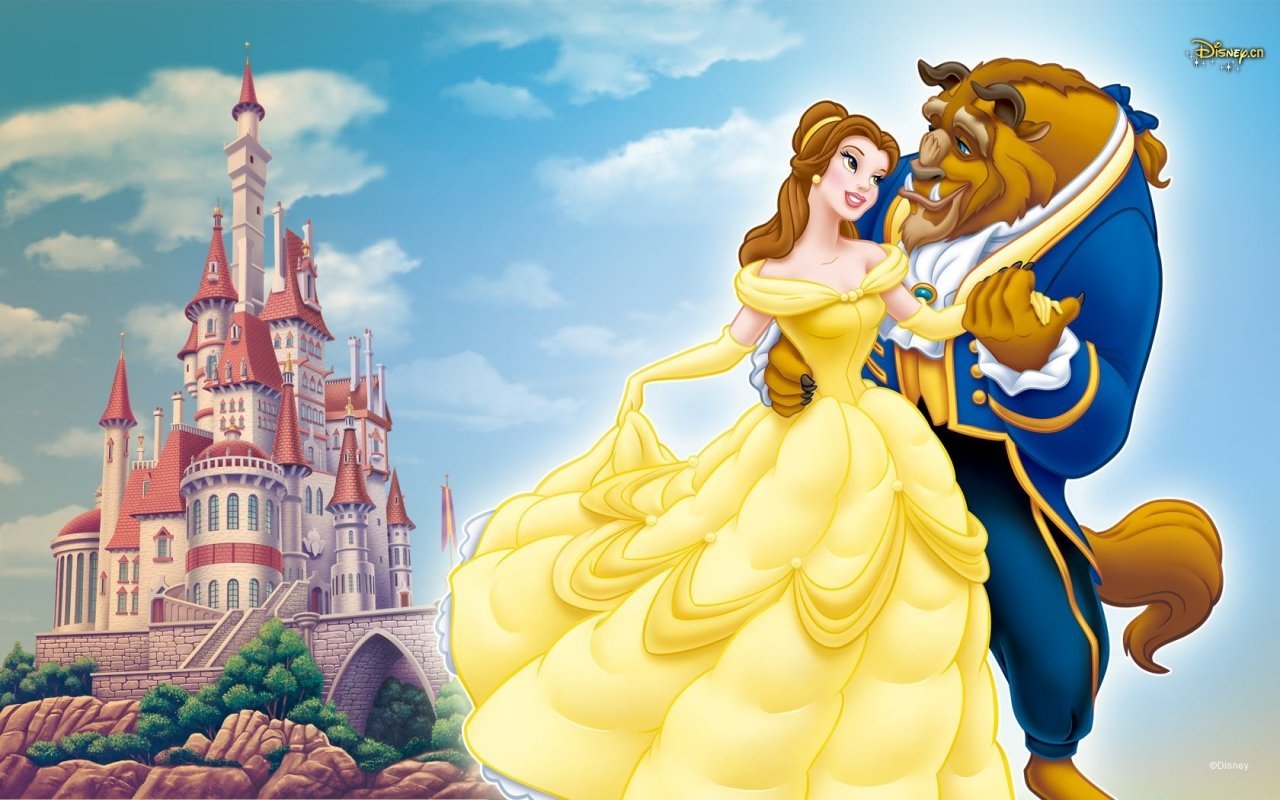 КРАСАВИЦА И ЧУДОВИЩЕ
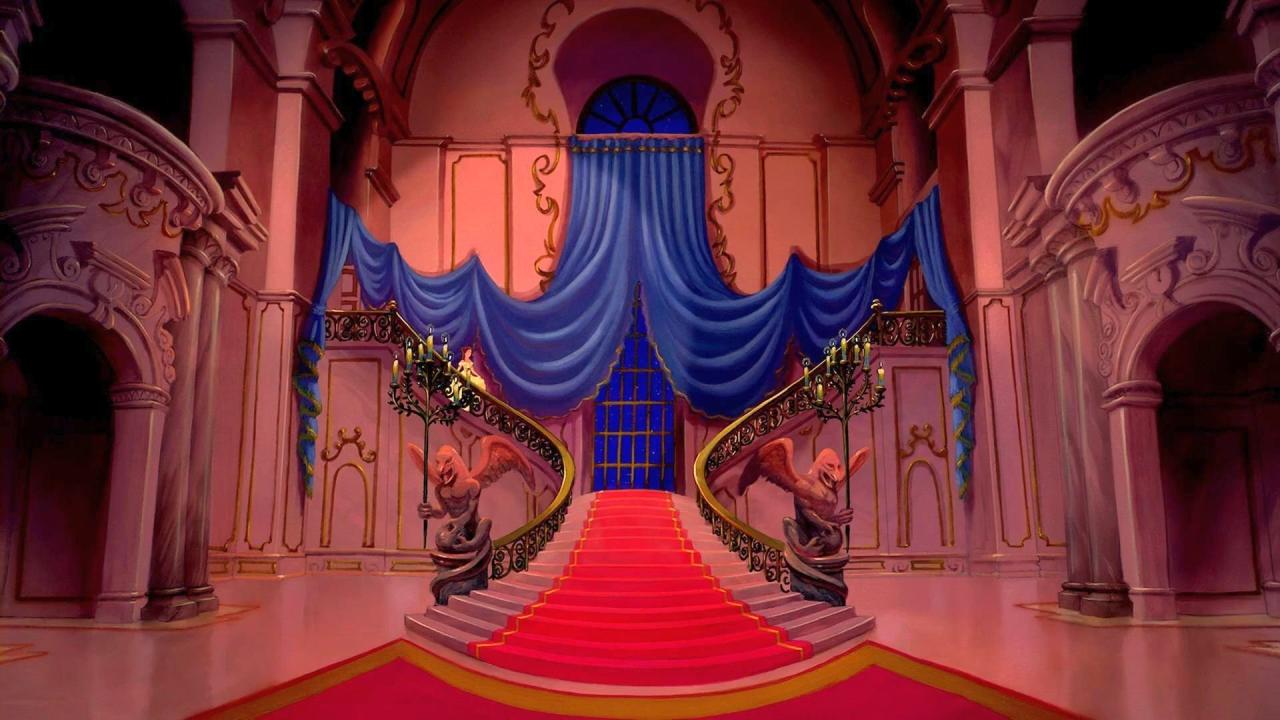 Помоги Белль найти вход в свою комнату.
Выполни упражнение. Клик на пробел.
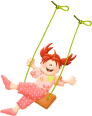 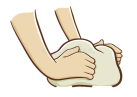 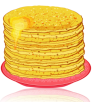 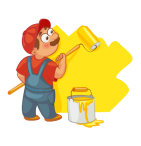 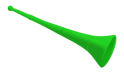 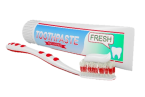 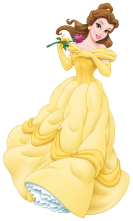 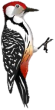 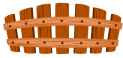 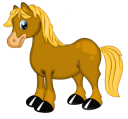 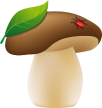 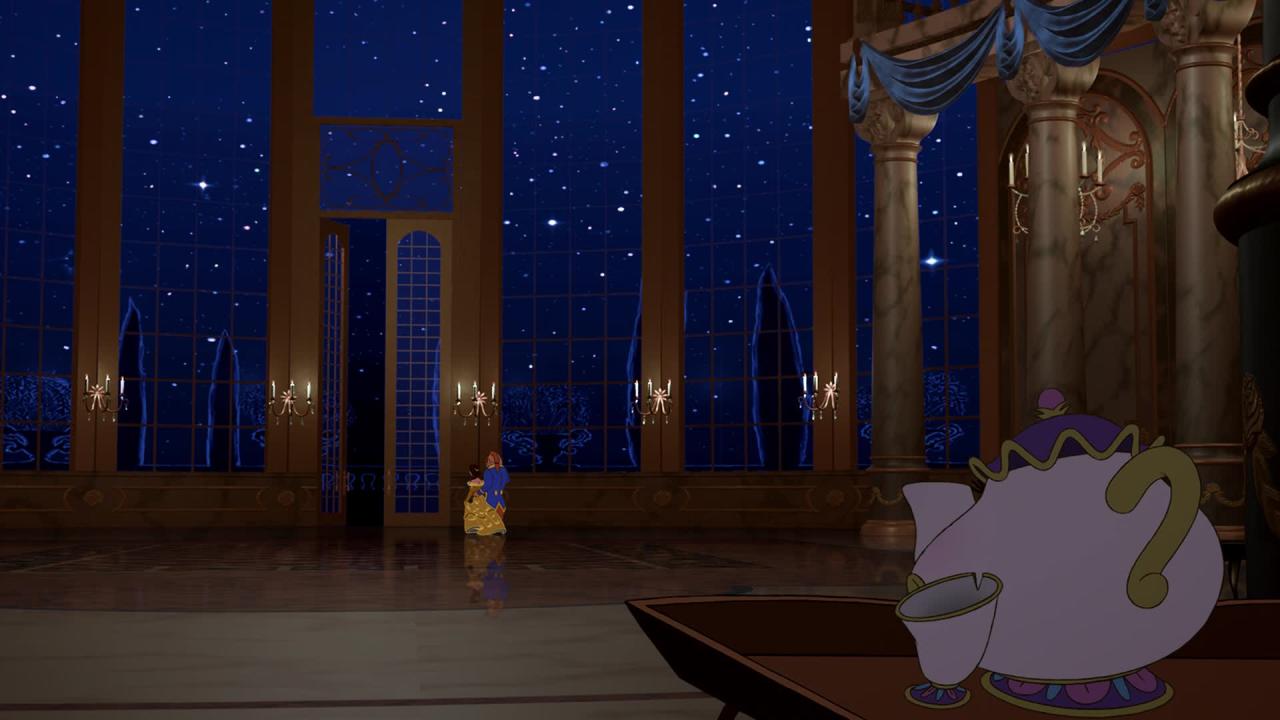 Потанцуем?
Первый танец. Жми на красавицу и чудовище и повторяй РРР+А и так далее.
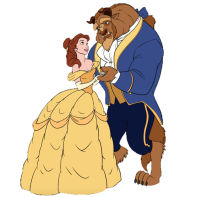 А
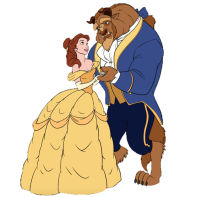 О
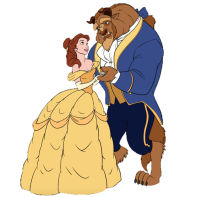 У
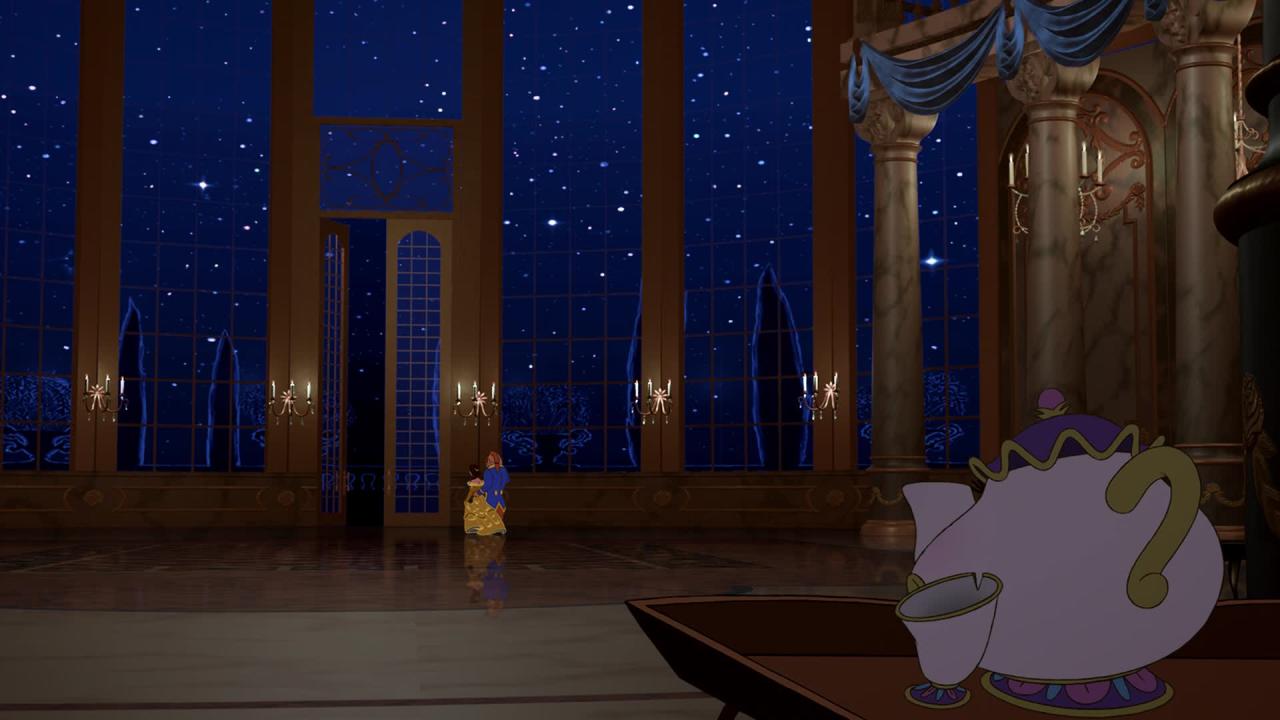 Потанцуем?
Первый танец. Жми на красавицу и чудовище и повторяй РРР+А и так далее.
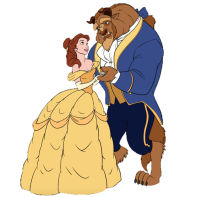 Ы
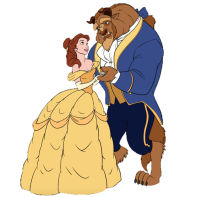 Э
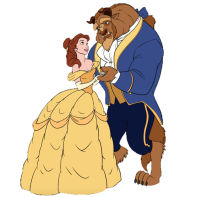 У
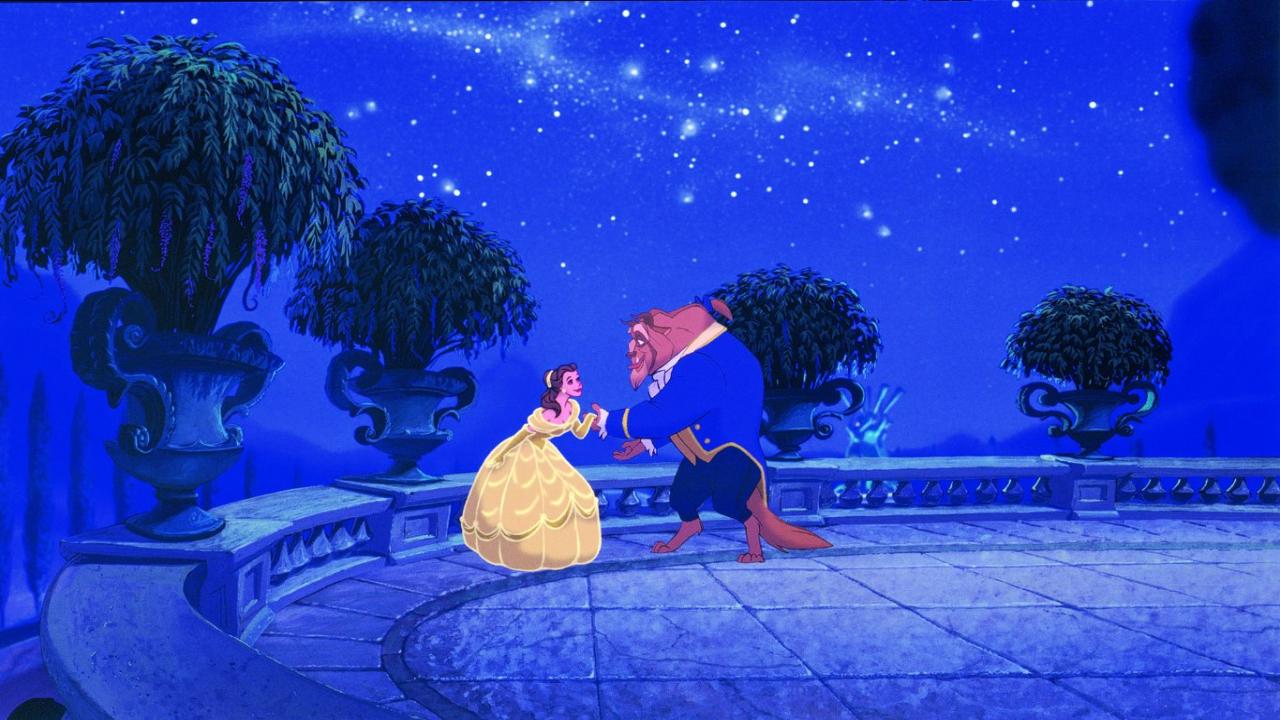 Где друзья Белль?
Проговори слоги и жми на них.
Миссис Поттс
Морис
Люмьер
Фифи
Шкаф
Чип
БРЫ
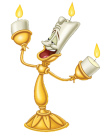 БРА
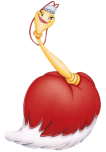 БРО
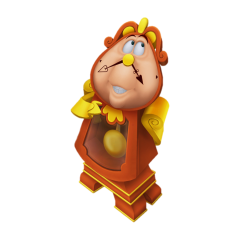 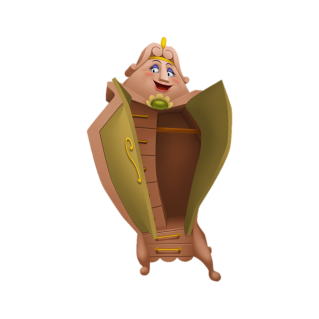 БРО
БРУ
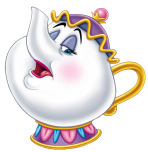 БРА
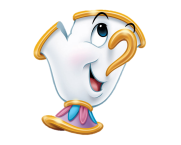 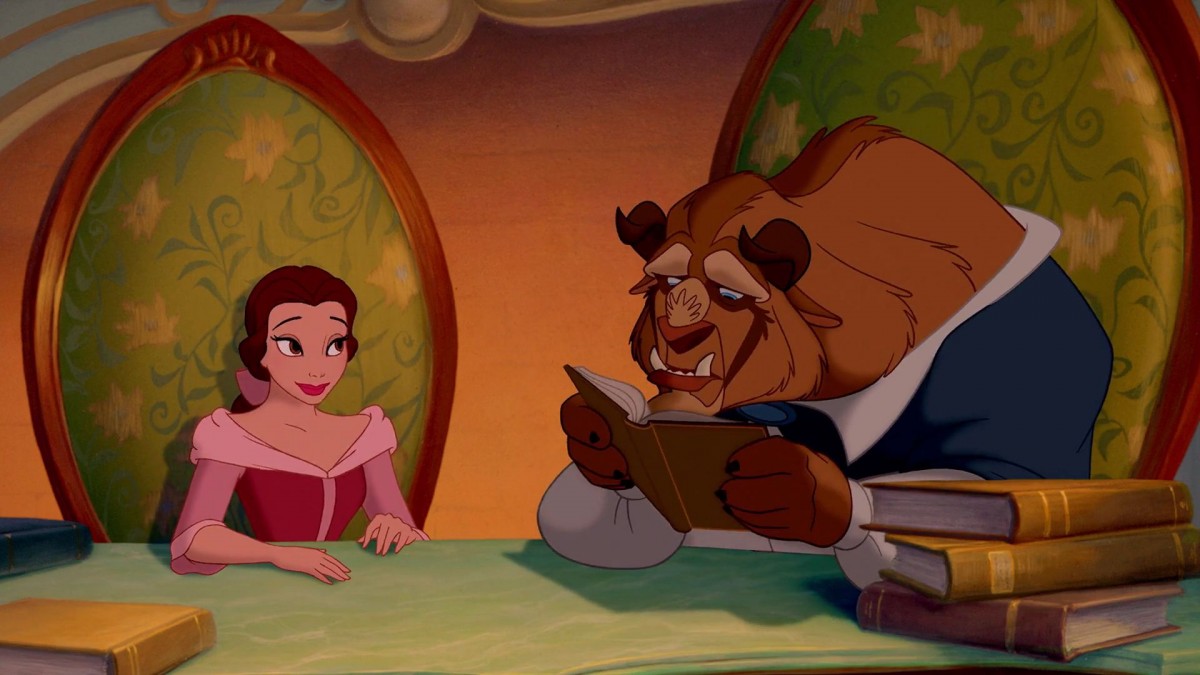 Белль и Чудовище читают.
Где есть Р, а где Л?
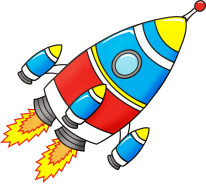 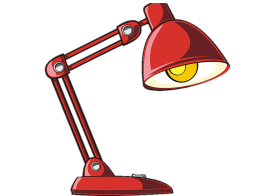 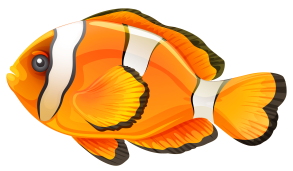 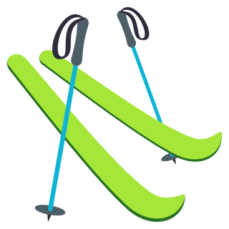 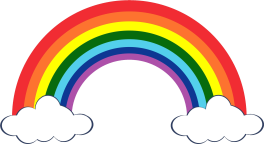 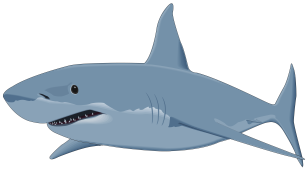 Р
Л
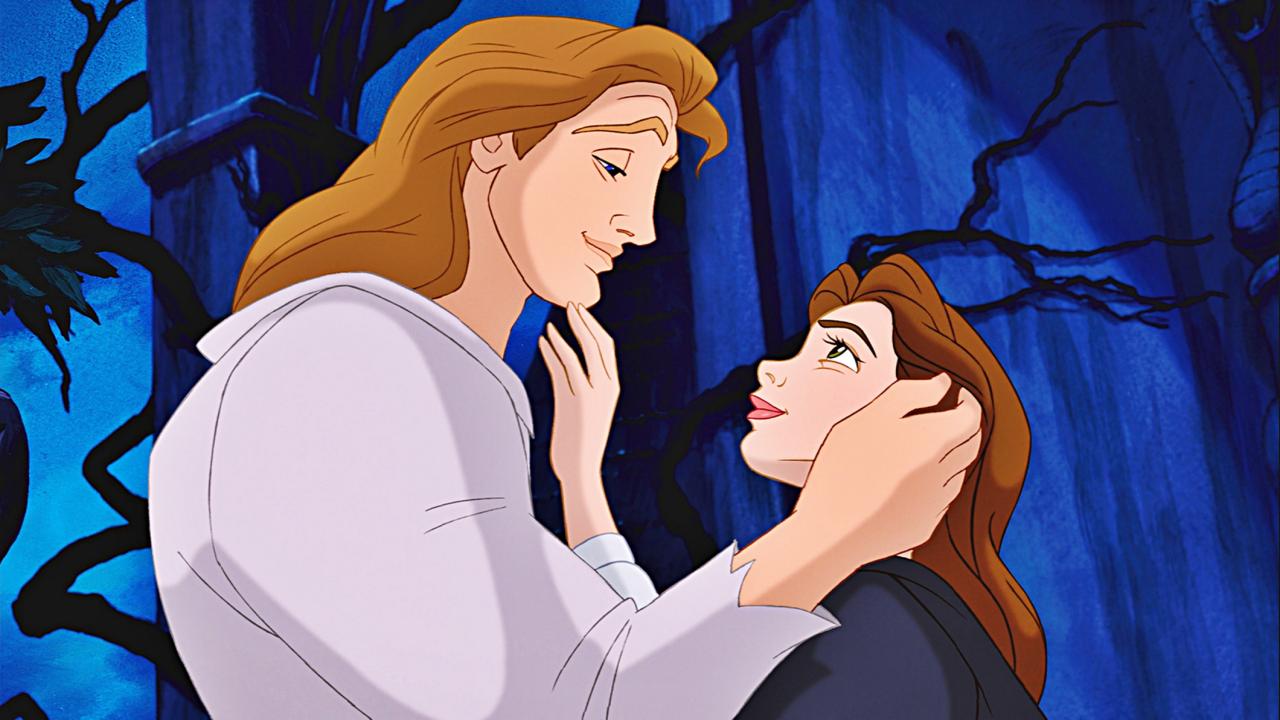 УМНИЦА!